Automating the Extraction of Genealogical Information from Historical Documents
Aaron P. Stewart
David W. Embley
March 20, 2011
Part I: Vision
Current projects at the BYU Data Extraction Group
Problem: Enable users to search for facts and implied facts contained historical documents
Motivation: Genealogy
Solution:
Scan & OCR historical docs (e.g., The Ely Ancestry)
Extract facts (e.g., OntoES) along with keywords and index them for fast search (e.g., HyKSS)
Define inference rules (Nathan’s work), process them and index them (HyKSS)
Free-form and form-based queries
Results of queries displayed
Results “clickable”: highlights and displays extracted facts on page where results were obtained and for any inference rules used, displays the reasoning chain
Implementation Status & Hard Problems to Solve
Goal: Search books for names
History of the Jones Family
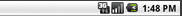 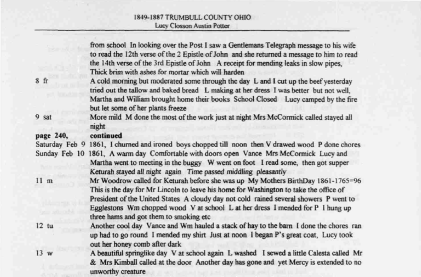 George Jones
scanner
4
Original Document
Original Document
Original Document
Extracted Facts
Relationships
William Gerard Lathrop : son of : Mary Ely
William Gerard Lathrop : son of : Gerard Lathrop
William Gerard Lathrop : m. : Charlotte Brackett Jennings
Charlotte Brackett Jennings : dau. of : Nathan Tilestone Jennings
Charlotte Brackett Jennings : dau. of : Maria Miller
Names
William Gerard Lathrop
Mary Ely
Gerard Lathrop
Charlotte Brackett Jennings
Nathan Tilestone Jennings
Maria Miller
Maria Jennings [Lathrop]
Donald McKenzie [Lathrop]
Anna Margaretta [Lathrop]
Anna Catherine [Lathrop]
Relationships (continued)
Maria Jennings : child of : William Gerard Lathrop
Maria Jennings : child of : Charlotte Brackett
William Gerard : child of : William Gerard Lathrop
William Gerard : child of : Charlotte Brackett
Donald McKenzie : child of : William Gerard Lathrop
Donald McKenzie : child of : Charlotte Brackett
Anna Margaretta : child of : William Gerard Lathrop
Anna Margaretta : child of : Charlotte Brackett
Anna Catherine : child of : William Gerard Lathrop
Anna Catherine : child of : Charlotte Brackett
Inferred Facts
Relationships
William Gerard Lathrop : son of : Mary Ely
William Gerard Lathrop : son of : Gerard Lathrop
William Gerard Lathrop : m. : Charlotte Brackett Jennings
Charlotte Brackett Jennings : dau. of : Nathan Tilestone Jennings
Charlotte Brackett Jennings : dau. of : Maria Miller
Names
William Gerard Lathrop
Mary Ely
Gerard Lathrop
Charlotte Brackett Jennings
Nathan Tilestone Jennings
Maria Miller
Maria Jennings [Lathrop]
Donald McKenzie [Lathrop]
Anna Margaretta [Lathrop]
Anna Catherine [Lathrop]
Relationships (continued)
Maria Jennings : child of : William Gerard Lathrop
Maria Jennings : child of : Charlotte Brackett
William Gerard : child of : William Gerard Lathrop
William Gerard : child of : Charlotte Brackett
Donald McKenzie : child of : William Gerard Lathrop
Donald McKenzie : child of : Charlotte Brackett
Anna Margaretta : child of : William Gerard Lathrop
Anna Margaretta : child of : Charlotte Brackett
Anna Catherine : child of : William Gerard Lathrop
Anna Catherine : child of : Charlotte Brackett
Inferred Relationships
Maria Jennings : grandchild of : Mary Ely
Maria Jennings : grandchild of : Gerard Lathrop
Maria Jennings : grandchild of : Nathan Tilestone Jennings
Maria Jennings : grandchild of : Maria Miller
William Gerard : grandchild of : Mary Ely
William Gerard : grandchild of : Gerard Lathrop
William Gerard : grandchild of : Nathan Tilestone Jennings
William Gerard : grandchild of : Maria Miller
…
Keywords
Chief Justice
Queries
Is there a chief justice related to Mary Ely?
Who are the sons of Gerard Lathrop?
Who are the grandchildren of Mary Ely?
Part II: Implementation
Ontology Editor
Data Frame Editor
Data Frame Editor
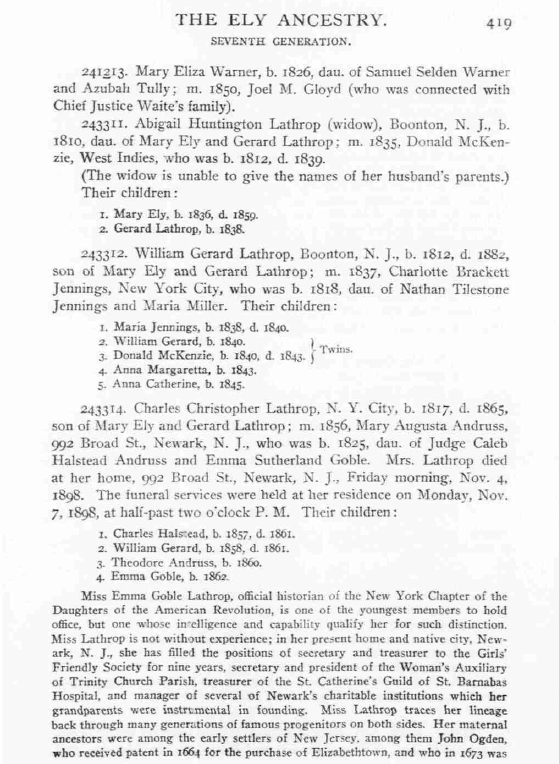 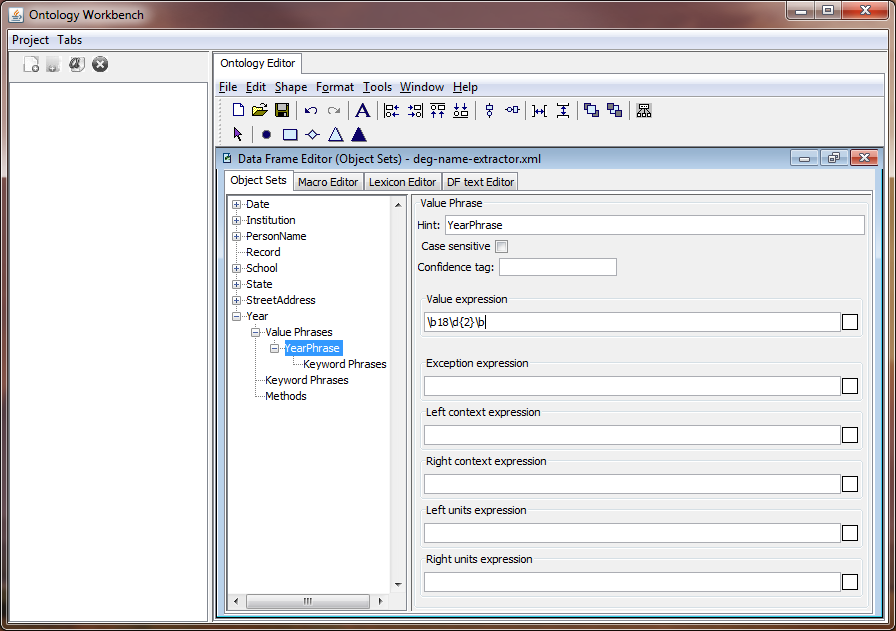 Rule Editor
Name Query
Name Query
Name Query
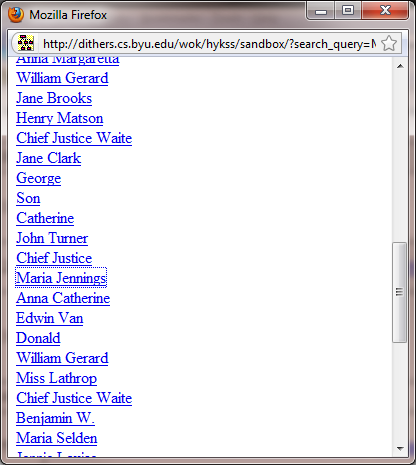 Name Query
HyKSS Indexing
HyKSS Indexing
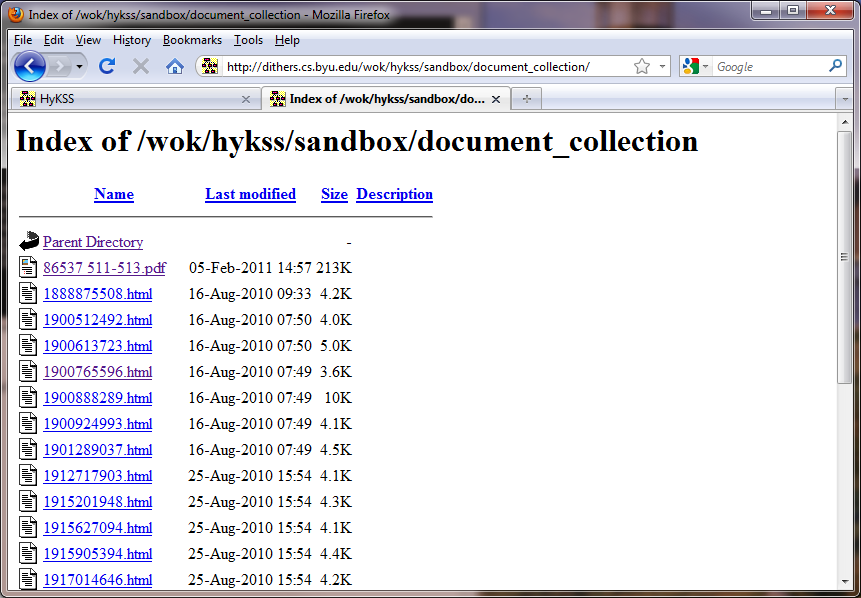 Keyword Search
Keyword Search
Keyword Search
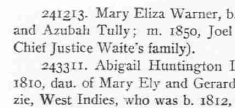 Relationship Search
Relationship Search
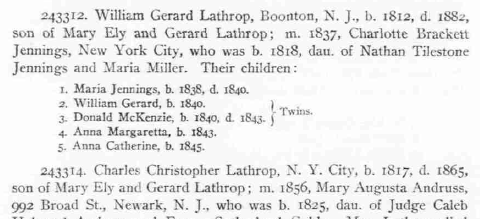 Inferred Relationship Search
Inferred Relationship Search
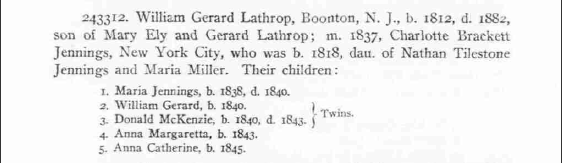 Maria Jennings is a grandchild of Mary Ely
GrandchildOf(Maria Jennings, Mary Ely) :- 
    Child-Parent(Maria  Jennings, William Gerard Lathrop),
    Child-Parent(William Gerard Lathrop, Mary Ely)
Inferred Relationship Search
Who are the grandchildren of Mary Ely?
PersonName
 Maria Jennings
 William Gerard
 Donald McKenzie
 Anna Margaretta
 Anna Catherine
Part III: Improvements
Challenges in Name Extraction
http://media.photobucket.com/image/square%20peg%20in%20a%20round%20hole/HappyHeartKE/square_peg_in_round_hole_2.jpg?o=4
Extraction Tools
Need Better Extraction Results
------- Lists -------
From Packer et al., http://deg.byu.edu/papers/Ancestry_NAACL_HLT_Paper.pdf
Example of a Better Extractor(Margin Finder)
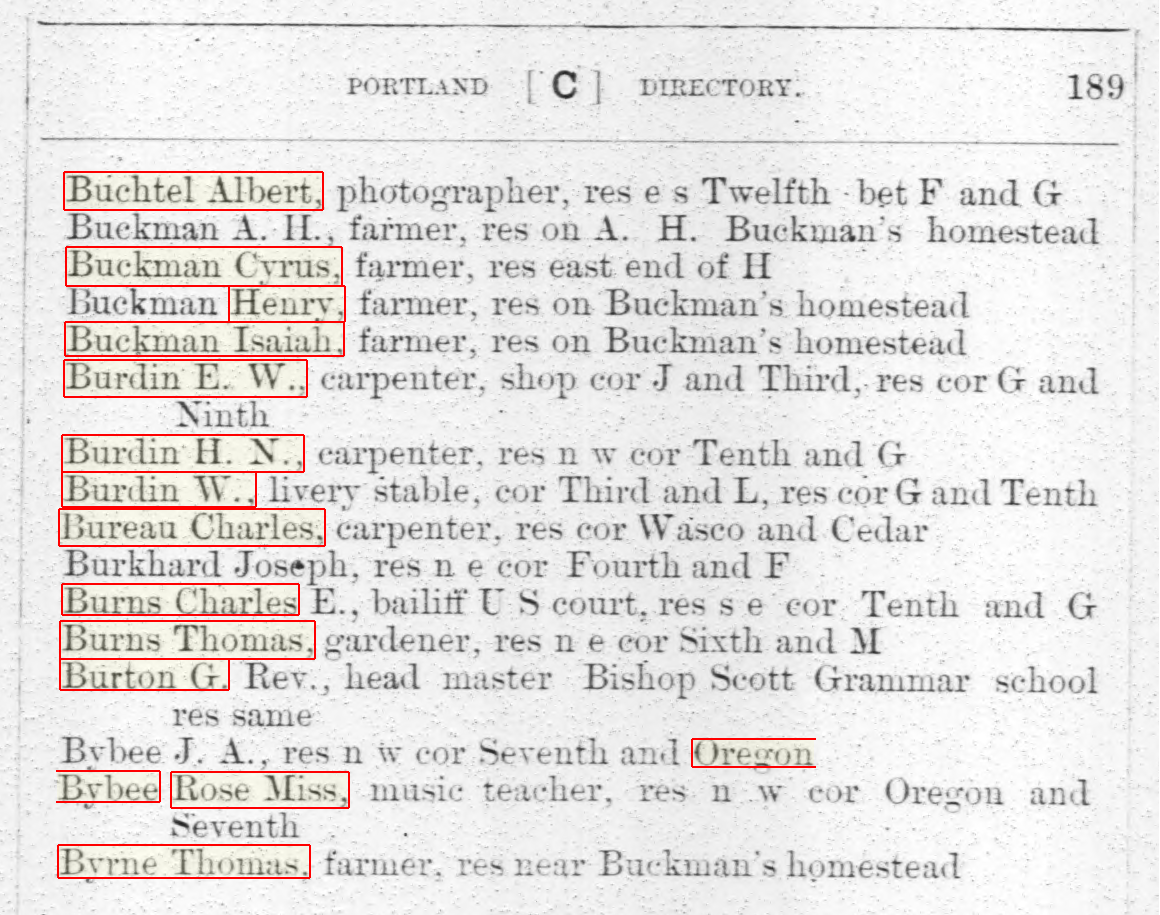 Buekman (OCR error)
Baseline errors
Uuckkman (OCR error)
Jobsph (OCR error)
Charles. (OCR error)
B\ liee (OCR error)
Baseline errors
Example of a Better Extractor(Margin Finder)
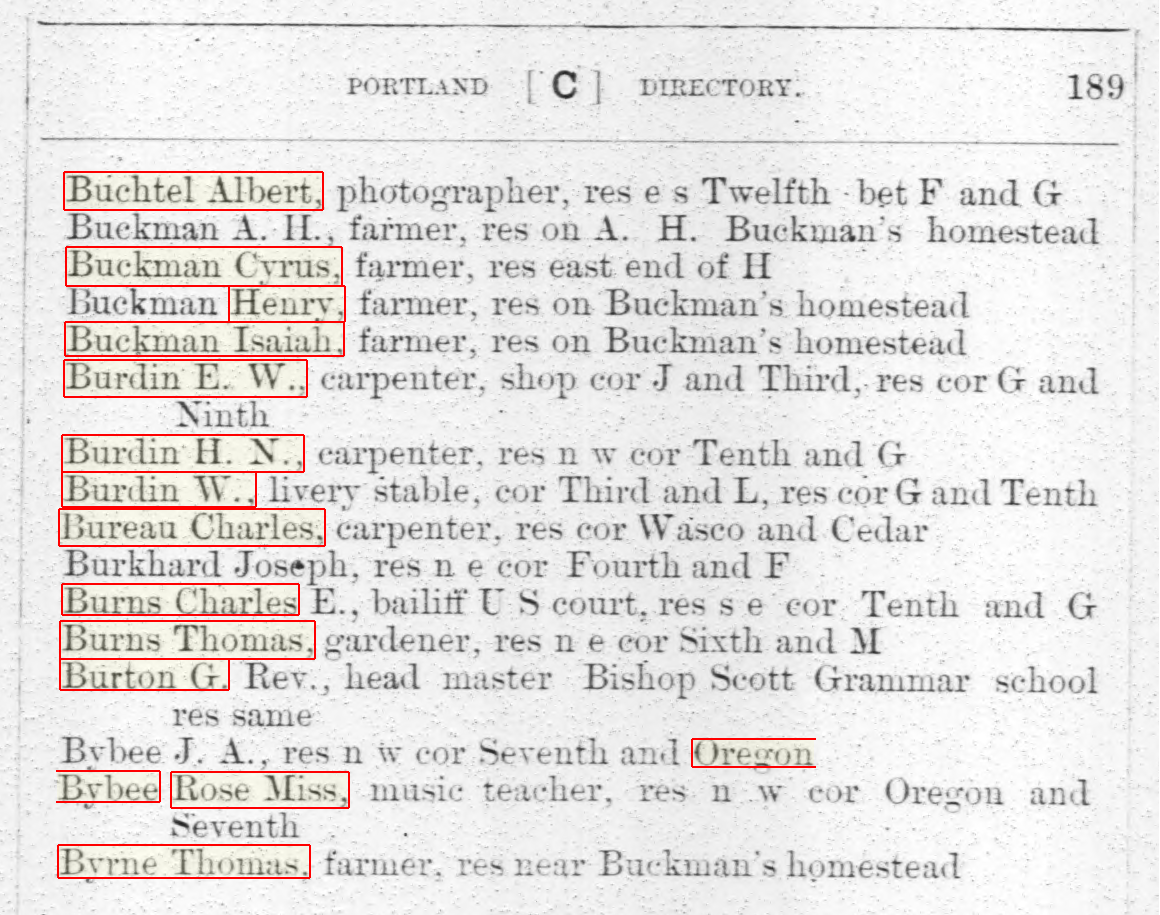 LEVEL 1
LEVEL 1
LEVEL 1
LEVEL 1
LEVEL 1
LEVEL 1
LEVEL 2
LEVEL 1
LEVEL 1
LEVEL 1
LEVEL 1
LEVEL 1
LEVEL 1
LEVEL 1
LEVEL 2
LEVEL 1
LEVEL 1
LEVEL 2
LEVEL 1
Need Annotation Tools
Simplified Evaluation System
Annotation
Evaluation
PDF markup applet
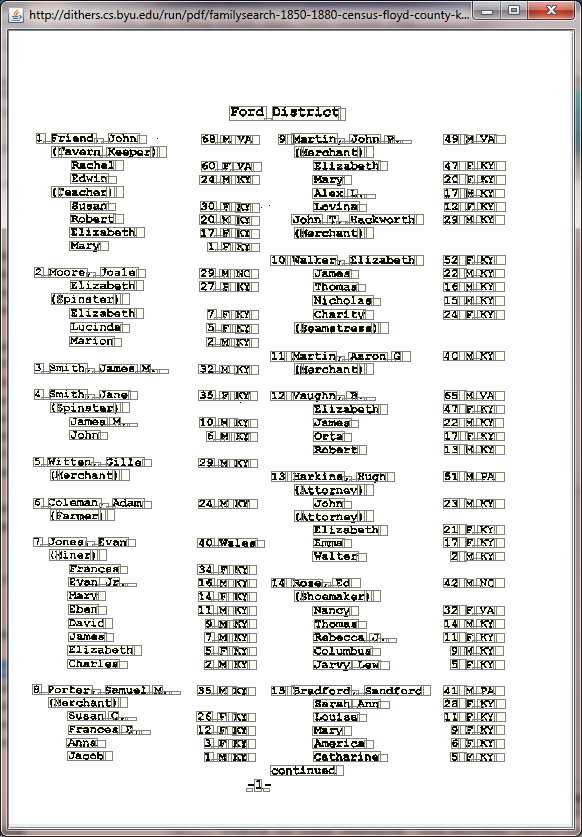 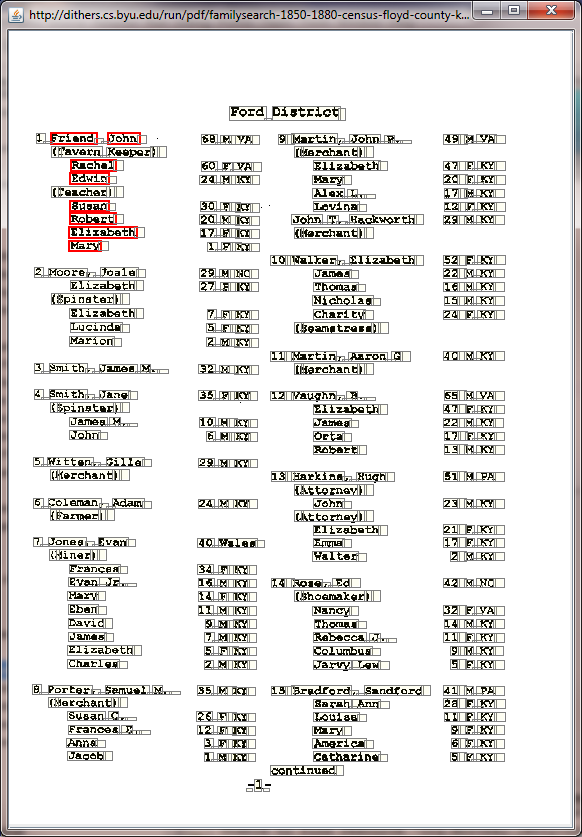 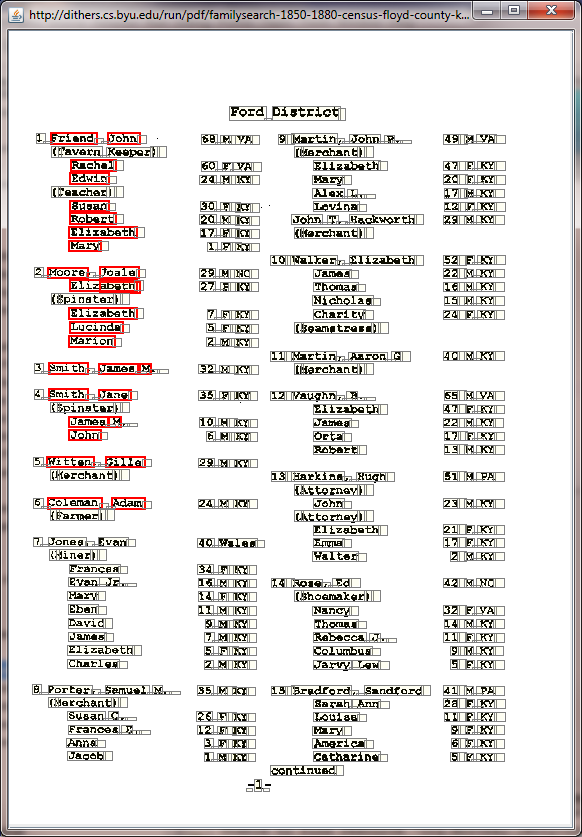 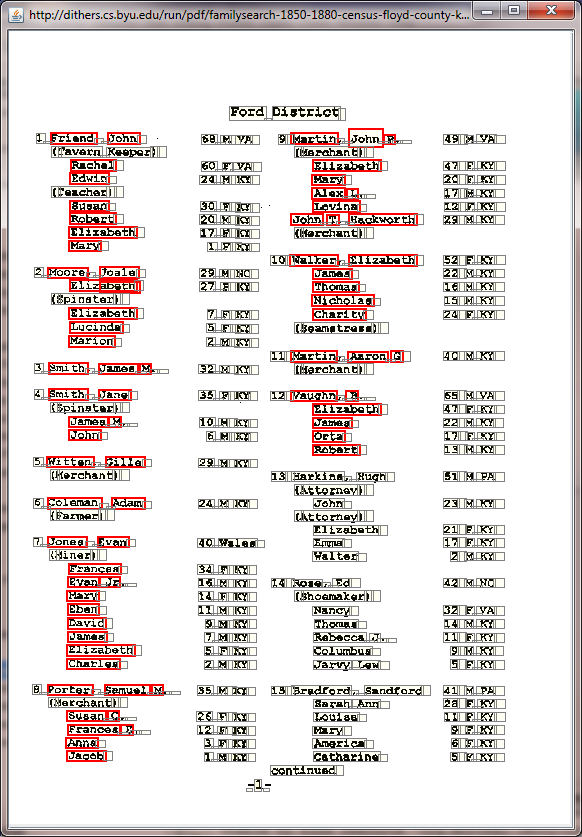 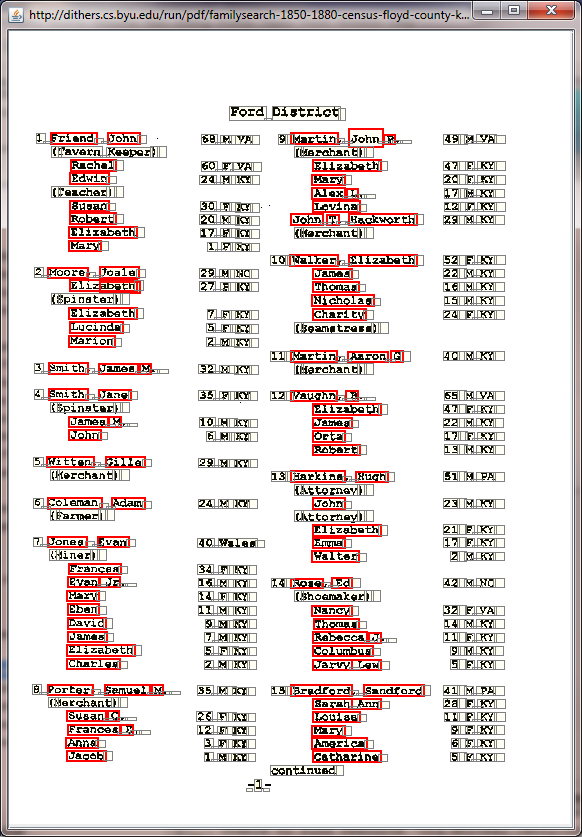 PDF+
Reference XML
1


2.


3.
Adobe Acrobat Professional
BYU Digital Collections
Other PDF sources
Eval-uation Tool
Test Results
SegmentationByLayout: AnnotatableImage3
http://dithers.cs.byu.edu/run/AnnotationPrototype.php?formName=PersonName (FireFox + Java 6)
Converter
Multi-page XML
OntoES
Output XML
SegmentationByLayout: DiscreteAreaEvaluator
OntosEvaluation: PdfProcessor
Needs multi-page support 
(feed one page at a time)
Custom Reader / Writer
Name Extraction Ontology
To run this code:
SegmentationByLayout: edu.byu.deg.segmentation.layout.annotation.PdfAnnotationEditor
Arguments: http://dithers.cs.byu.edu/run/pdf/familysearch-1850-1880-census-floyd-county-kentucky-1860.pdf   unused-parameter   familysearch-1850-1880-census-floyd-county-kentucky-1860-gold.xml
Actual data/code sources are shown in yellow boxes
OntosEvaluation2: resource ontology/deg-name-extractor.xml
Summary
Vision
Implementation Status
Current and Future Projects
Credits
Ontology Editor – Numerous past students
Data Frame Editor – Numerous past students
Rule Editor – Nathan Tate
Hybrid Keyword and Semantic Search (HyKSS) – Andrew Zitzelberger


This presentation contains both actual screenshots and mock-ups of projected results